小１～小２対象
小学生A
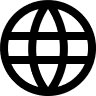 学習の展開(45分)
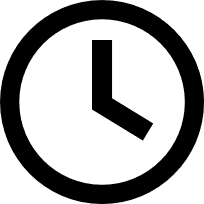 「愛知・名古屋2026大会学習教材」学習展開例(前編)
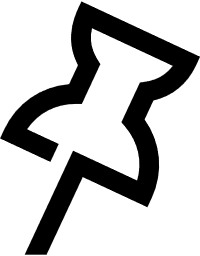 学習のねらい
愛知・名古屋で開催されるアジア競技大会がどのような大会なのかを知る。
大規模な国際スポーツ大会が地元地域で開催されることを知り,大会への関心や観戦意欲を高める。
大会で行われる競技について主体的に学び,競技の特徴や,なされている工夫について理解を深める。
活動のポイント
前提として,2026年に愛知県・名古屋市で大きな国際大会が開催されることを伝えておく。クイズと動画視聴を通し,歴史ある両大会に,アジア中から多くの国と地域が参加することや開催競技について,児童が理解できるように授業進行を行うとよい。※本授業後にアジアパラ競技大会について学ぶ後編授業を実施すること
授業用教材
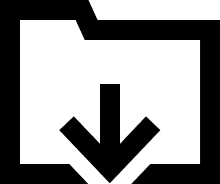 ■動画：小学生A　
愛知・名古屋2026大会学習教材 (チャプター1～2)
■ ワークシート1：小学生A　
第20回アジア競技大会(2026/愛知・名古屋)
アジア競技大会に関するクイズ解答

大会の開催期間は次のうちどれでしょう？
(正解) ②9月19日～10月4日

大会のマスコットキャラクターの名前はなんでしょう？(正解) ①ホノホン

大会で実施される競技は次のうちどれでしょう？ (正解) ③Eスポーツ
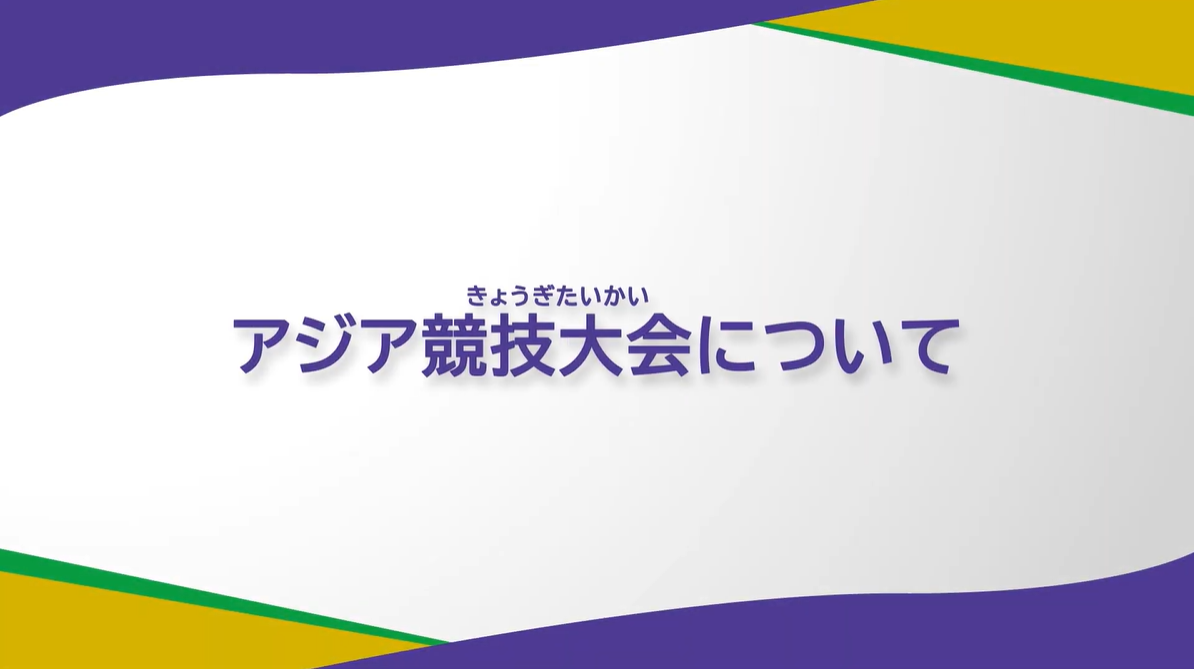 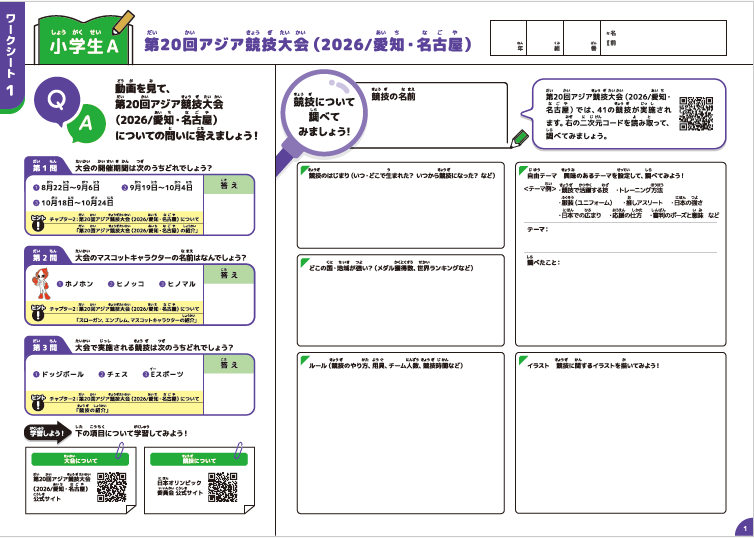 ■動画解説書：小学生A　
愛知・名古屋2026大会学習教材
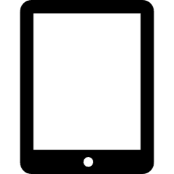 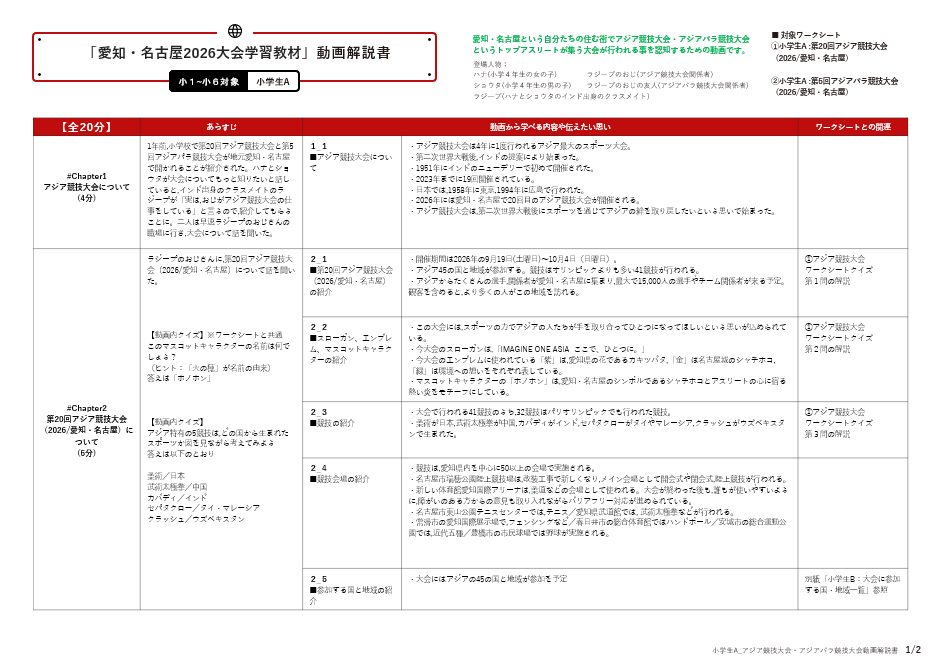 ※他,児童用端末(1 人 1 台)をご用意ください。
※ワークシートは,児童用端末にあらかじめ入れておいてご使用いただくか,A3サイズでクラスの人数分を印刷して使用ください。調べ学習で使わなかった方のシートは,持ち帰り用としてください。
Q1
Q2
Q3
小１～小２対象
小学生A
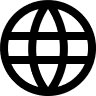 学習の展開(45分)
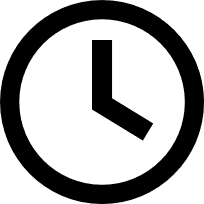 「愛知・名古屋2026大会学習教材」学習展開例(後編)
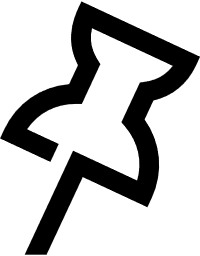 学習のねらい
愛知・名古屋で開催されるアジアパラ競技大会がどのような大会なのかを知る。
大規模な国際スポーツ大会が地元地域で開催されることを知り,大会への関心や観戦意欲を高める。
大会で行われる競技について主体的に学び,競技の特徴や,なされている工夫について理解を深める。
活動のポイント
前提として,2026年に愛知県・名古屋市で大きな国際大会が開催されることを伝えておく。クイズと動画視聴を通し,歴史ある両大会に,アジア中から多くの国と地域が参加することや開催競技について,児童が理解できるように授業進行を行うとよい。※本授業前にアジア競技大会について学ぶ前編授業を実施すること
授業用教材
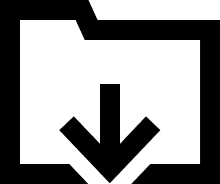 ■動画：小学生A　
愛知・名古屋2026大会学習教材 (チャプター3～5)
■ ワークシート2：小学生A　
第20回アジア競技大会(2026/愛知・名古屋)
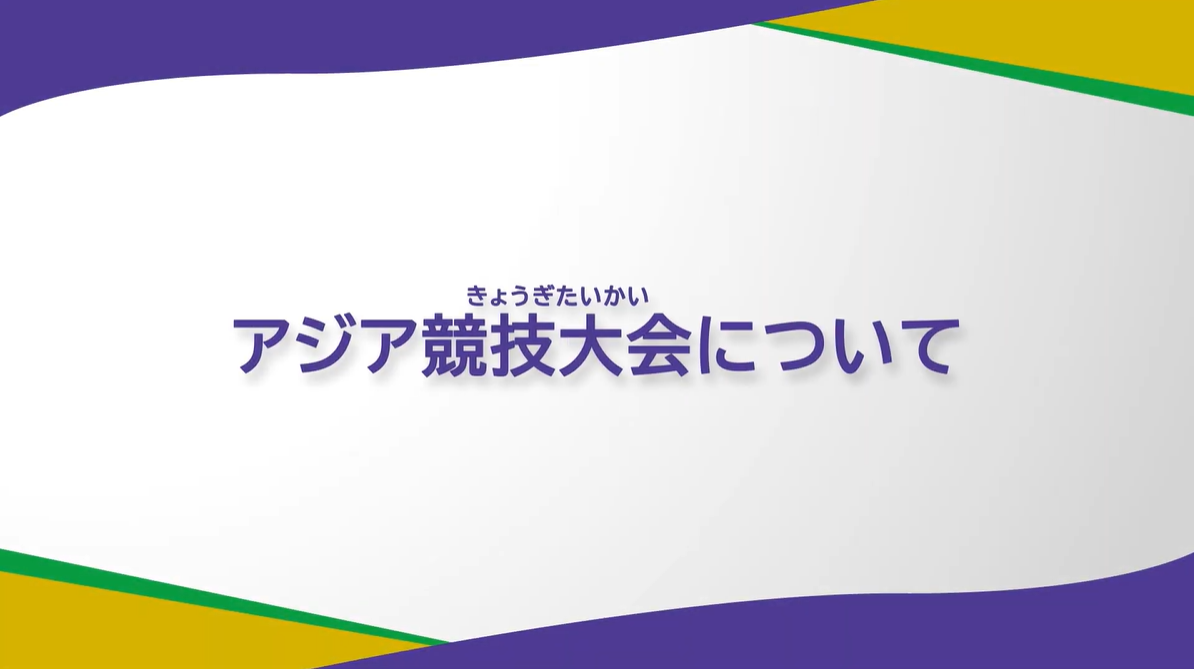 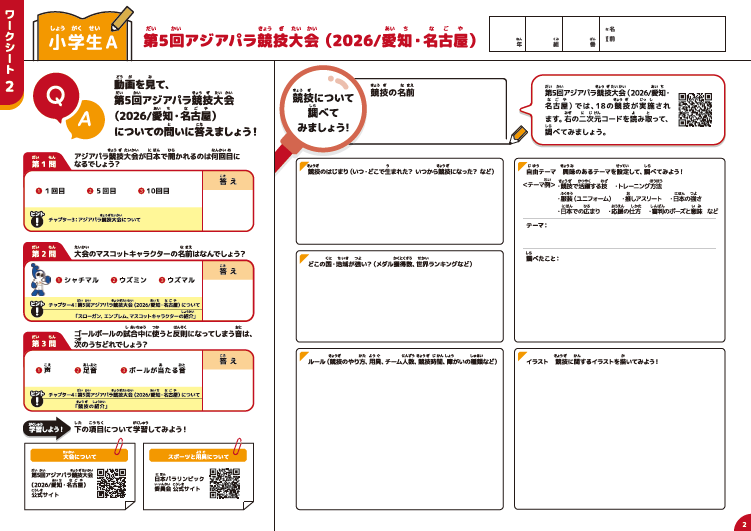 ■動画解説書：小学生A　
愛知・名古屋2026大会学習教材
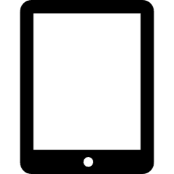 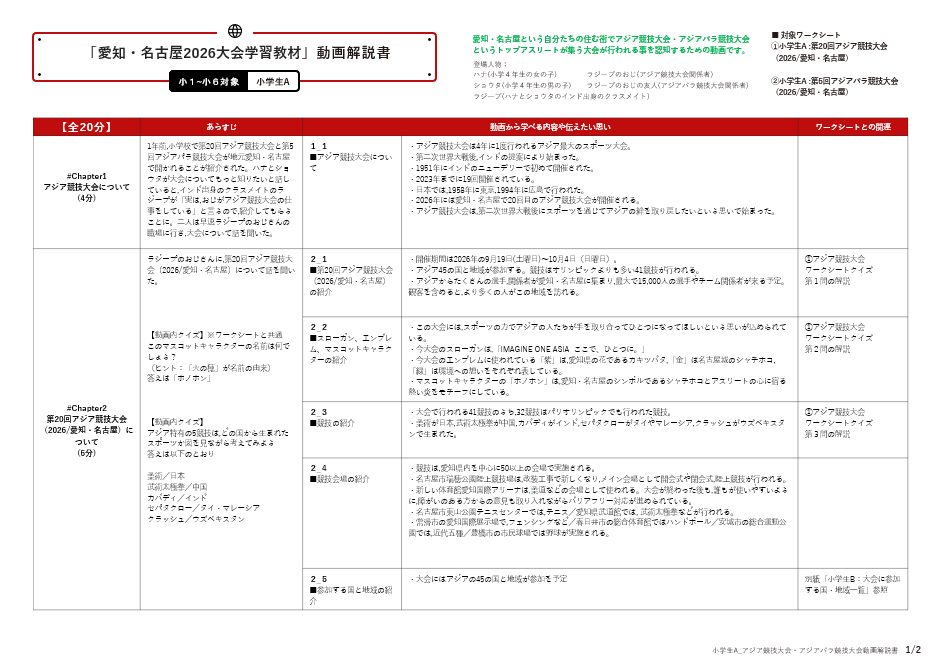 ※他,児童用端末(1 人 1 台)をご用意ください。
※ワークシートは,児童用端末にあらかじめ入れておいてご使用いただくか,A3サイズでクラスの人数分を印刷して使用ください。調べ学習で使わなかった方のシートは,持ち帰り用としてください。
アジアパラ競技大会に関するクイズ解答

アジアパラ競技大会が日本で開かれるのは何回目になるでしょう？(正解)①１回目

大会のマスコットキャラクターの名前はなんでしょう？ (正解) ②ウズミン

ゴールボールの試合中に使うと反則になってしまう音は、次のうちどれでしょう？ (正解) ①声
Q1
Q2
Q3
小３～小６対象
小学生A
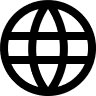 学習の展開(45分)
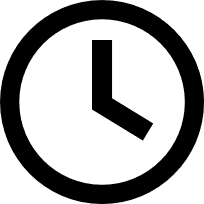 「愛知・名古屋2026大会学習教材」学習展開例
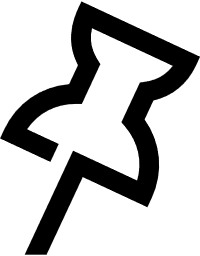 学習のねらい
愛知・名古屋で開催されるアジア競技大会・アジアパラ競技大会がどのような大会なのかを知る。
大規模な国際スポーツ大会が地元地域で開催されることを知り,大会への関心や観戦意欲を高める。
大会で行われる競技について主体的に学び,競技の特徴や,なされている工夫について理解を深める。
活動のポイント
前提として,歴史ある両大会が愛知県・名古屋市で開催され,アジア中から多くの国と地域が参加することを児童に理解させた上でどういった競技が実際に行われるのか調べさせるようにする。
※ワークシートは,各班の調べる競技に関わらず①②両方配布してください
授業用教材
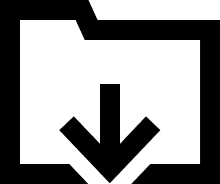 ■ ワークシート1：小学生A
第20回アジア競技大会(2026/愛知・名古屋)
■動画：小学生A　
愛知・名古屋2026大会学習教材
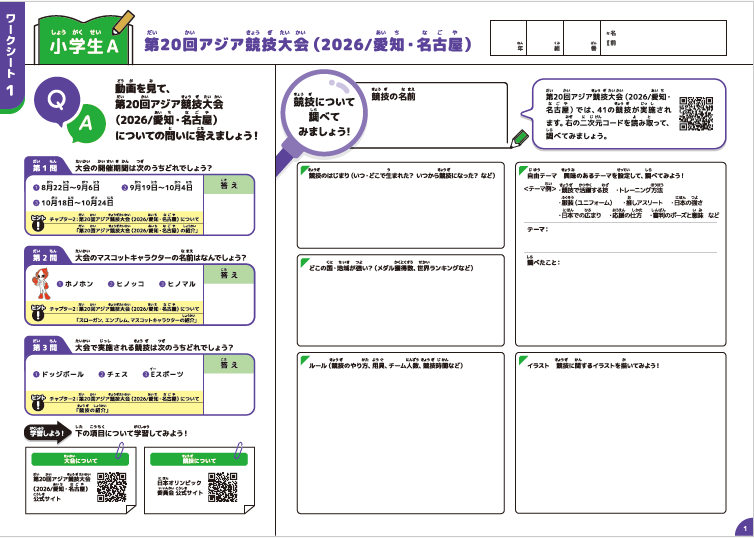 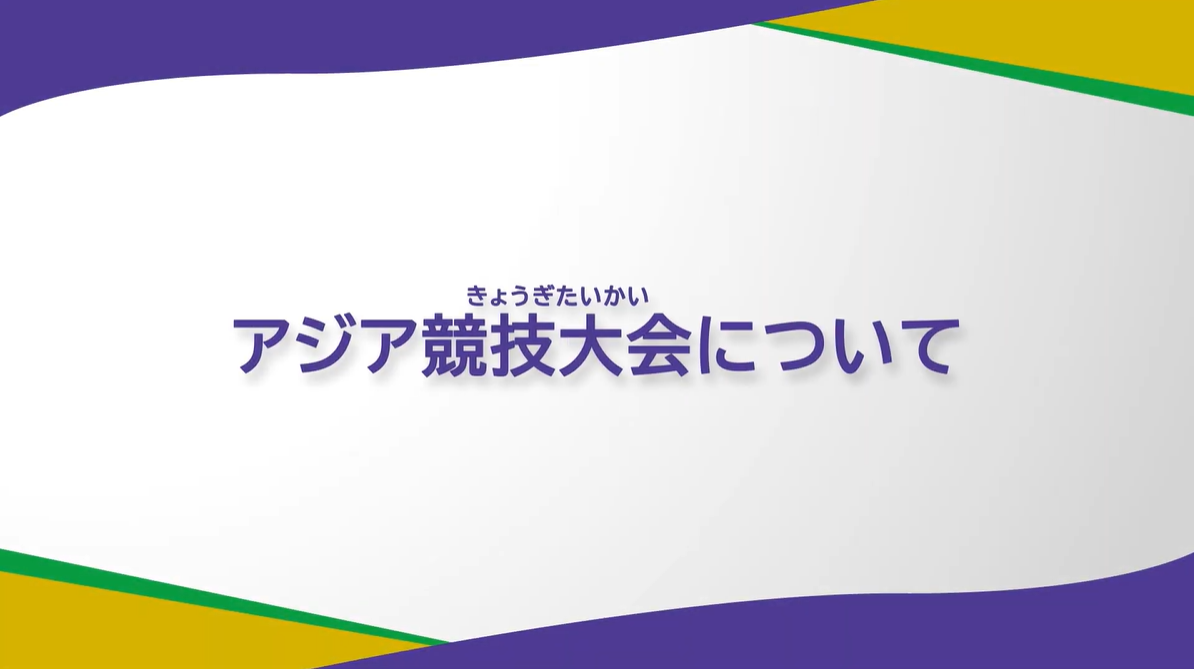 アジア競技大会ワークシートのクイズ解答

大会の開催期間は次のうちどれでしょう？
(正解) ②9月19日～10月4日

大会のマスコットキャラクターの名前はなんでしょう？(正解) ①ホノホン

大会で実施される競技は次のうちどれでしょう？ (正解) ③Eスポーツ
アジアパラ競技大会ワークシートのクイズ解答

アジアパラ競技大会が日本で開かれるのは何回目になるでしょう？ (正解)①１回目

大会のマスコットキャラクターの名前はなんでしょう？ (正解) ②ウズミン

ゴールボールの試合中に使うと反則になってしまう音は、次のうちどれでしょう？ (正解) ①声
①
アジア競技大会の競技を調べる班が展開
で使用
Q1
Q1
Q2
Q2
Q3
Q3
■動画解説書：小学生A
愛知・名古屋2026大会学習教材
■ ワークシート2：小学生A
第5回アジアパラ競技大会(2026/愛知・名古屋)
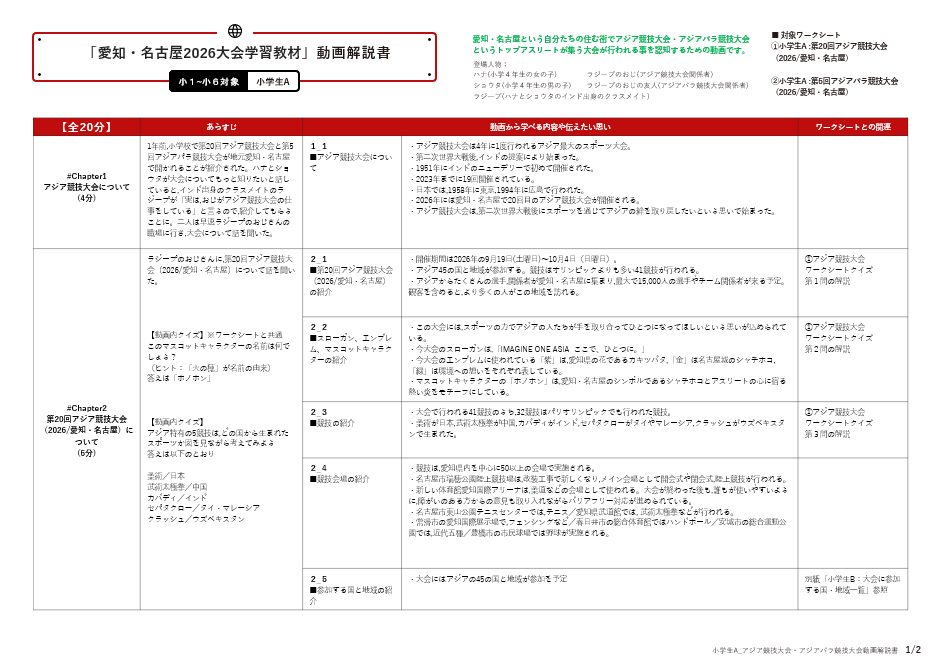 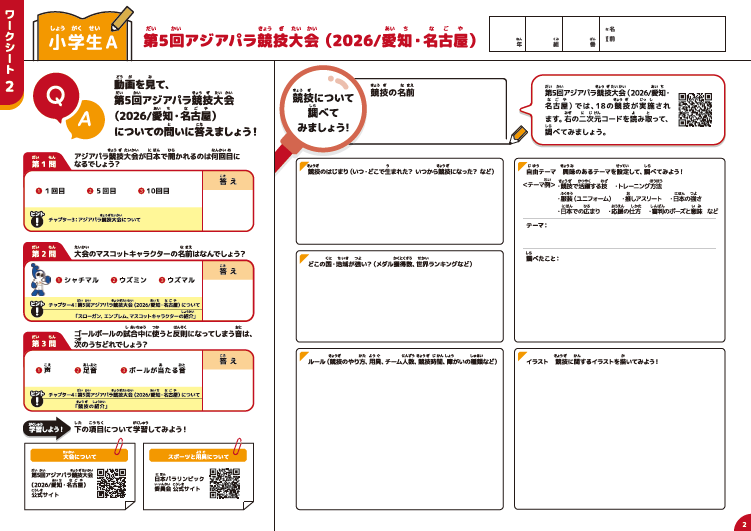 ②
アジアパラ競技大会の競技を調べる班が展開で使用
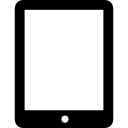 ※ワークシートは,児童用端末にあらかじめ入れておいてご使用いただくか,
　A3サイズでクラスの人数分を印刷して使用ください。調べ学習で使わな　　
　かった方のシートは,持ち帰り用としてください。
※他,児童用端末(1 人 1 台)をご用意ください。
小１～小２対象
小学生B
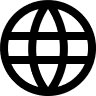 学習の展開(45分)
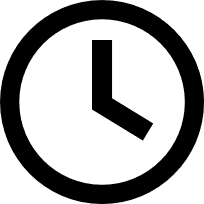 「愛知・名古屋2026大会学習教材
学習展開例
～アジアの国や地域について学ぼう～　」
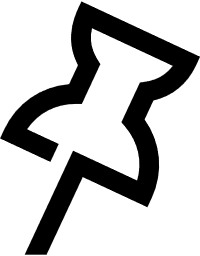 学習のねらい
アジアの地理や,地域の異なる3か国(インド・ベトナム・ウズベキスタン)を例に文化の知識を楽しみながら習得する。
学んだ情報を整理して, 表現できるようにする。
アジアの多様性を学ぶことから,多様性社会への理解と尊重の心を育む。
活動のポイント
大会に参加予定のアジアの国と地域について,文化や言語,暮らし,スポーツといった目線から,近隣諸国・地域である,アジアの多様性を学ぶことで,諸外国・地域への敬意や親しみをもつとともに,自らの知見を広げ,世界へ目を向けるステップとなるように学習を進める。
※「愛知・名古屋2026大会学習教材」の授業と連続して行うと大会との関連がわかりやすくなる。
授業用教材
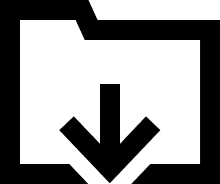 ■ ワークシート1：小学生B　
アジアの国と地域
■ ワークシート2：小学生B　
大会に参加する国・地域一覧
■動画：小学生B　
アジアの国や地域について学ぼう
アジアの国と地域ワークシートのクイズ解答

インドの伝統的なスポーツは次のうちどれでしょうか？
(正解) ③カバディ

ベトナムの伝統料理「フォー」の麺は何の粉でできているでしょうか？
(正解) ②米粉

中央アジアにある国「ウズベキスタン」はどこにあるでしょうか？ 
(正解) ①A
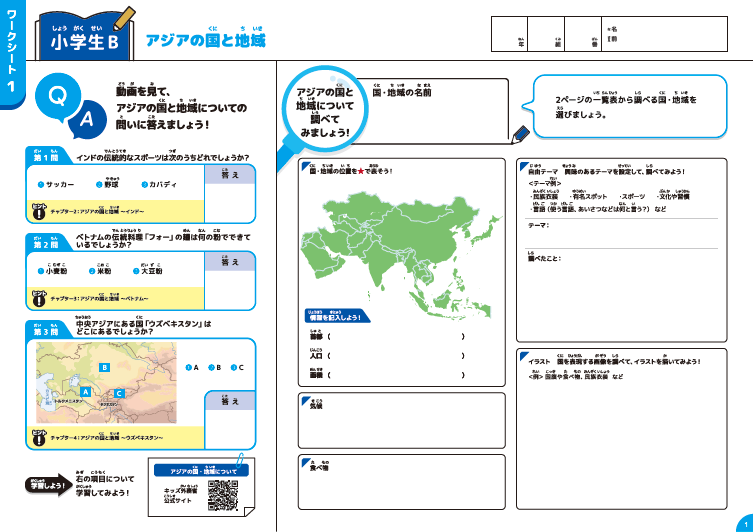 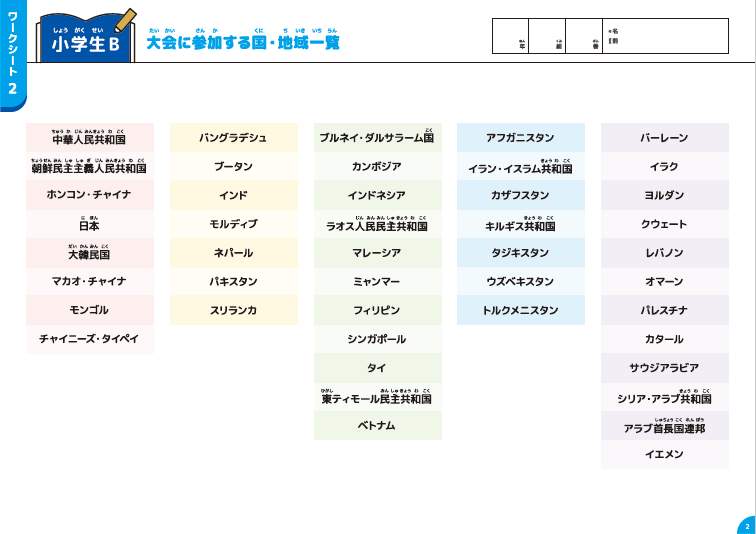 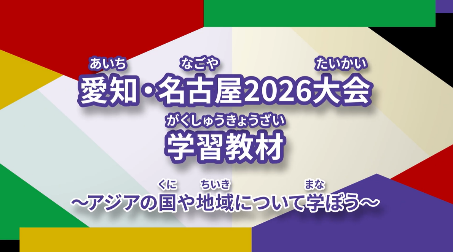 Q1
Q2
Q3
※ワークシートは,生徒用端末にあらかじめ入れておいてご使用いただくか
,A3サイズでクラスの人数分を印刷して使用ください。
■アジアあれこれすごろく
■動画解説書：小学生B
アジアの国や地域について学ぼう
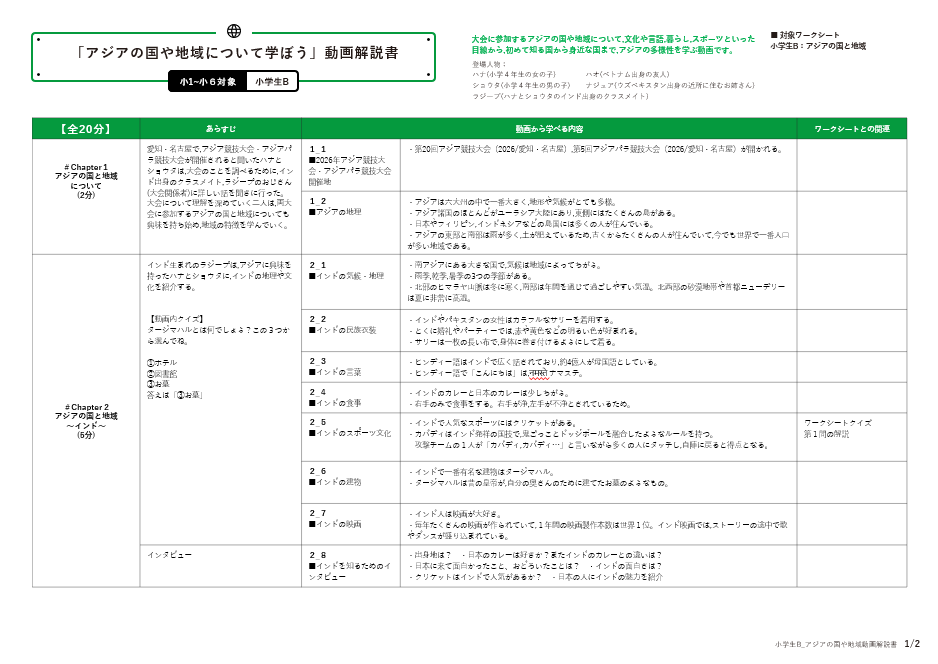 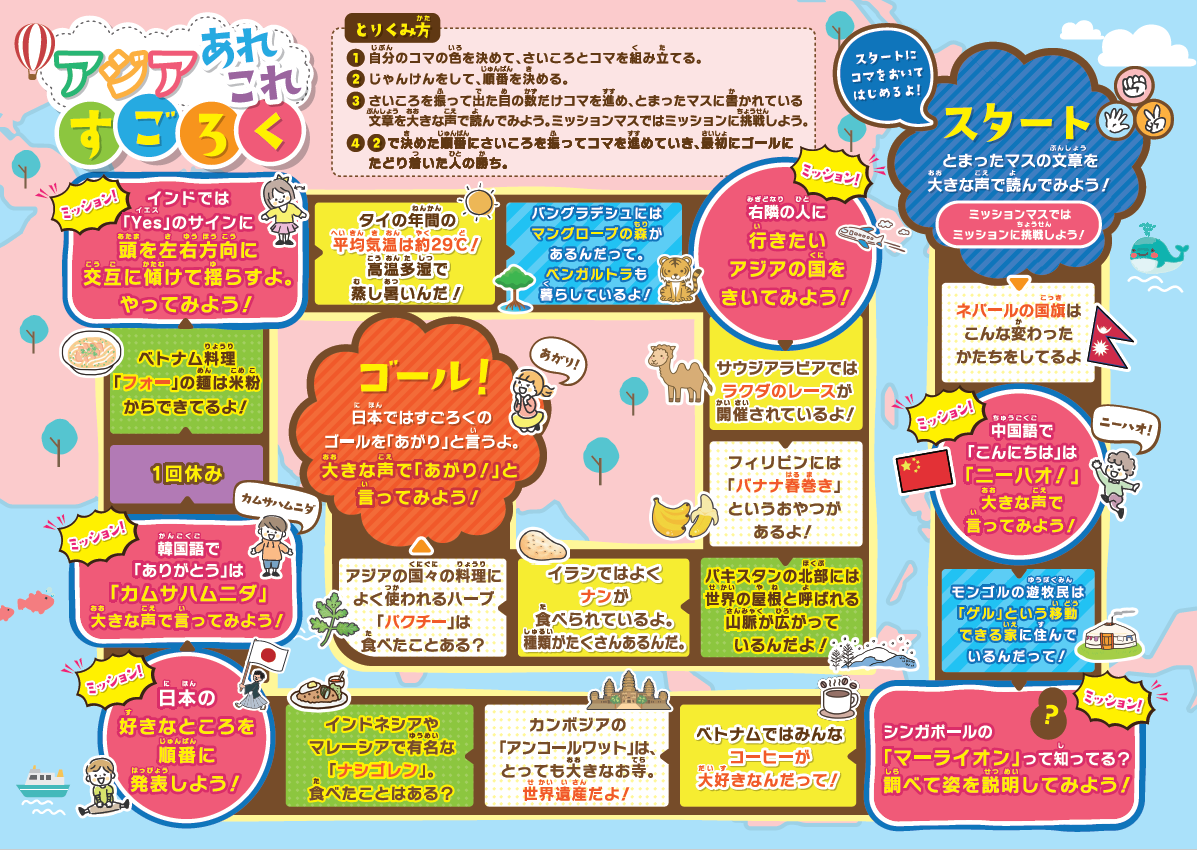 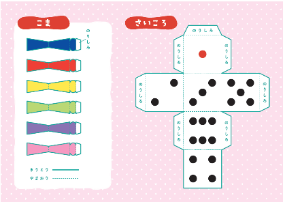 すごろくの準備：
①班の数だけ画用紙や厚紙に印刷する

②児童に,はさみとのりを使ってこまとさいころを作成してもらう

必要なもの：
・印刷するための画用紙や厚紙
・のり/はさみ
小３～小６対象
小学生B
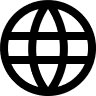 学習の展開(45分)
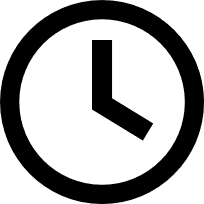 「愛知・名古屋2026大会学習教材
学習展開例
～アジアの国や地域について学ぼう～　」
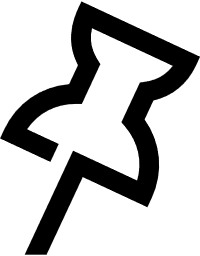 学習のねらい
アジアの地理や,地域の異なる3か国(インド・ベトナム・ウズベキスタン)を例に文化の知識を習得する。
世界の国々について,学習済みの知識や自身の興味をふまえ,課題を設定することができるようになる。
調べた知識から,情報を整理して, まとめ・表現できるようにする。
アジアの多様性を学ぶことから,多様性社会への理解と尊重の心を育む。
活動のポイント
大会に参加予定のアジアの国と地域について,文化や言語・暮らし・スポーツといった目線から,近隣諸国であるアジアの多様性を学ぶことで,諸外国・地域への敬意や親しみをもつとともに,自らの知見を広げ,世界へ目を向けるステップとなるように学習を進める。
※「愛知・名古屋2026大会学習教材」の授業と連続して行うと大会との関連がわかりやすくなる。
授業用教材
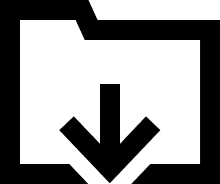 ■動画：小学生B　
アジアの国や地域について学ぼう
■ ワークシート1：小学生B　
アジアの国と地域
■ ワークシート2：小学生B　
大会に参加する国・地域一覧
アジアの国と地域ワークシートのクイズ解答

インドの伝統的なスポーツは次のうちどれでしょうか？
(正解) ③カバディ

ベトナムの伝統料理「フォー」の麺は何の粉でできているでしょうか？
(正解) ②米粉

中央アジアにある国「ウズベキスタン」はどこにあるでしょうか？ 
(正解) ①A
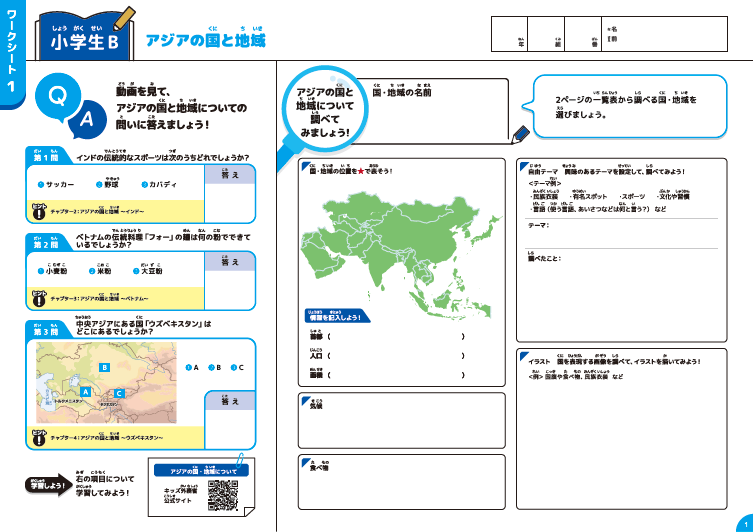 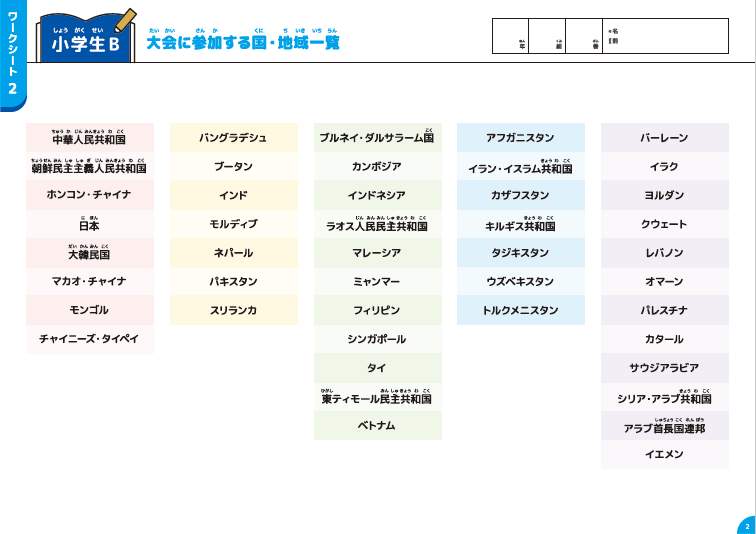 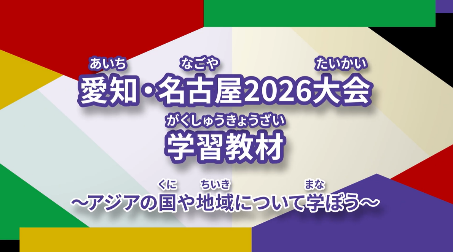 Q1
Q2
Q3
※ワークシートは,生徒用端末にあらかじめ入れておいてご使用いただくか,
A3サイズでクラスの人数分を印刷して使用ください。
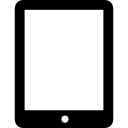 ※他,生徒用端末(1 人 1 台)をご用意ください。
■アジアあれこれすごろく
■動画解説書：小学生B
アジアの国や地域について学ぼう
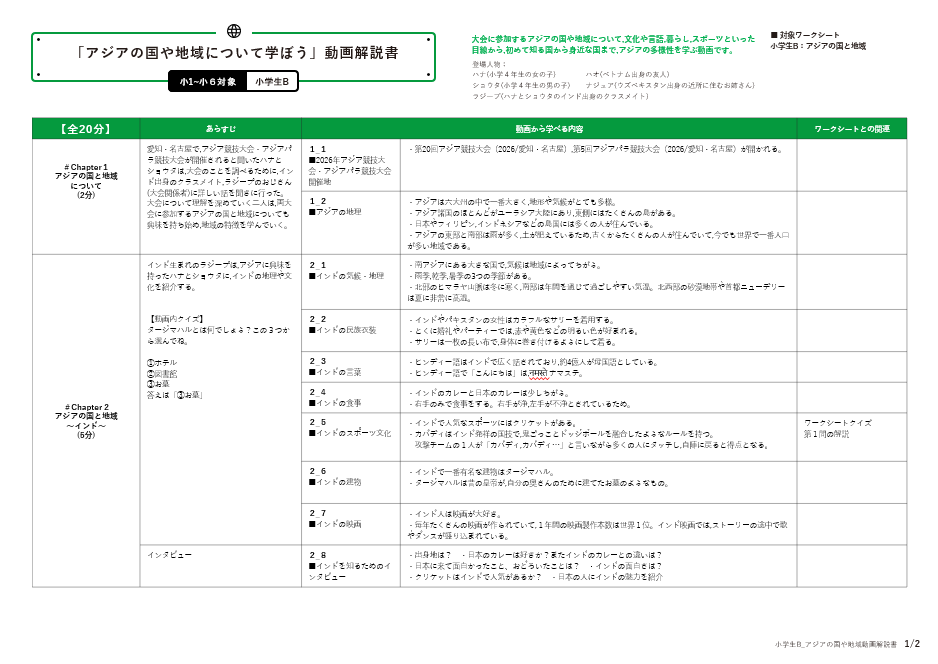 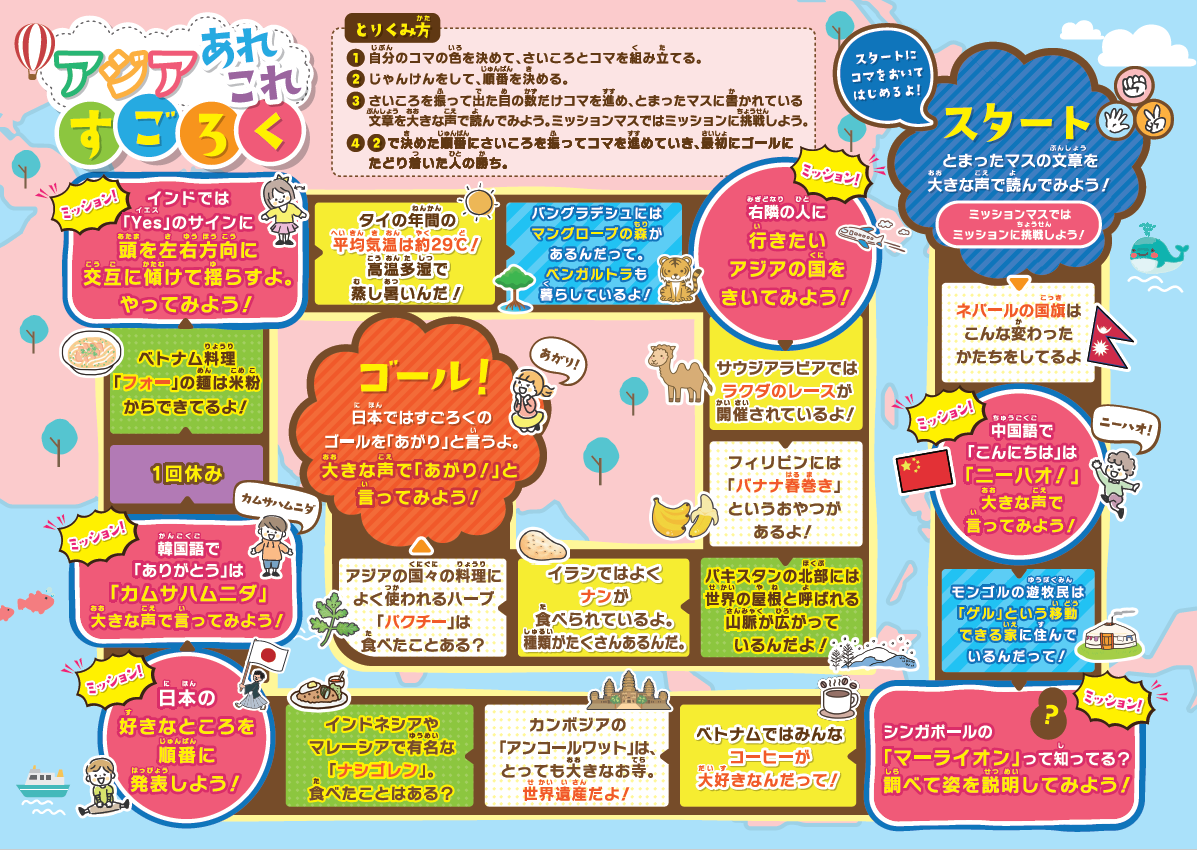 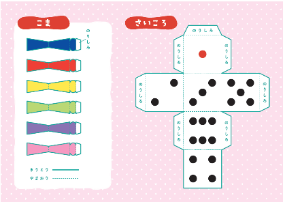 すごろくの準備：
①班の数だけ画用紙や厚紙に印刷する

②児童に,はさみとのりを使ってこまとさいころを作成してもらう

必要なもの：
・印刷するための画用紙や厚紙
・のり/はさみ